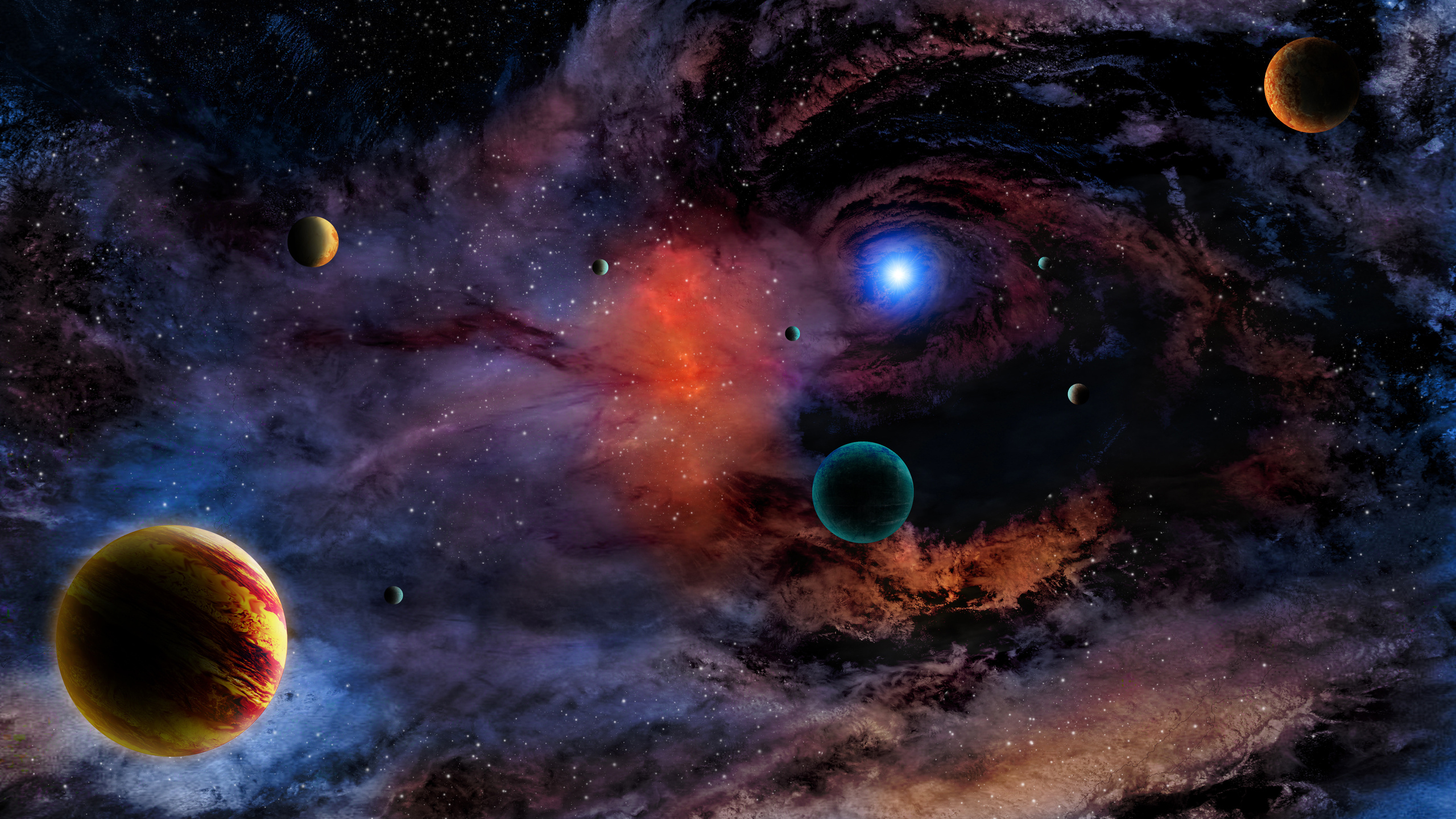 СТРОЕНИЕ СОЛНЕЧНОЙ СИСТЕМЫ
Открытие и применение 
закона всемирного тяготения
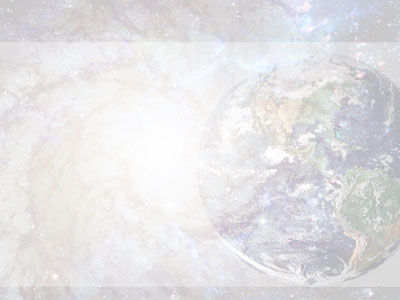 Закон всемирного тяготения
Все тела во Вселенной притягиваются друг к другу с силой, прямо пропорциональной произведению их масс и обратно пропорциональной квадрату расстояния между ними
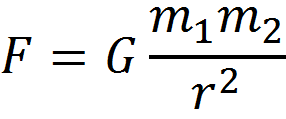 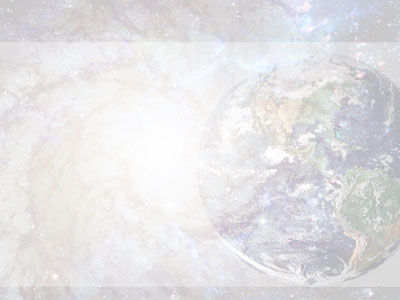 Законы движения планет
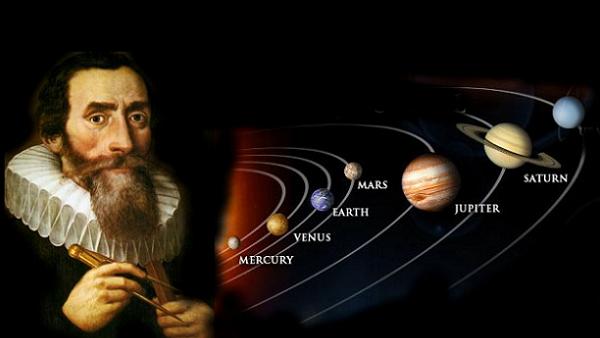 Закон всемирного тяготения
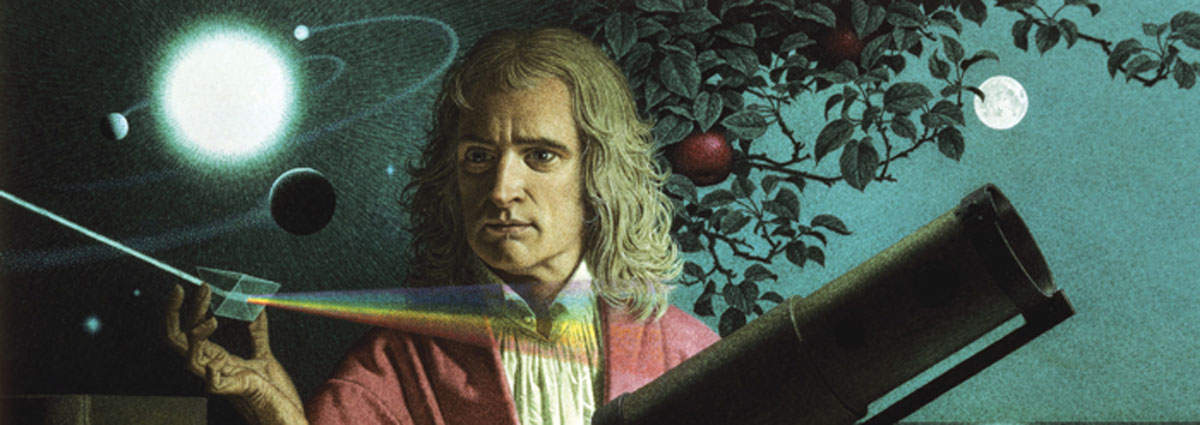 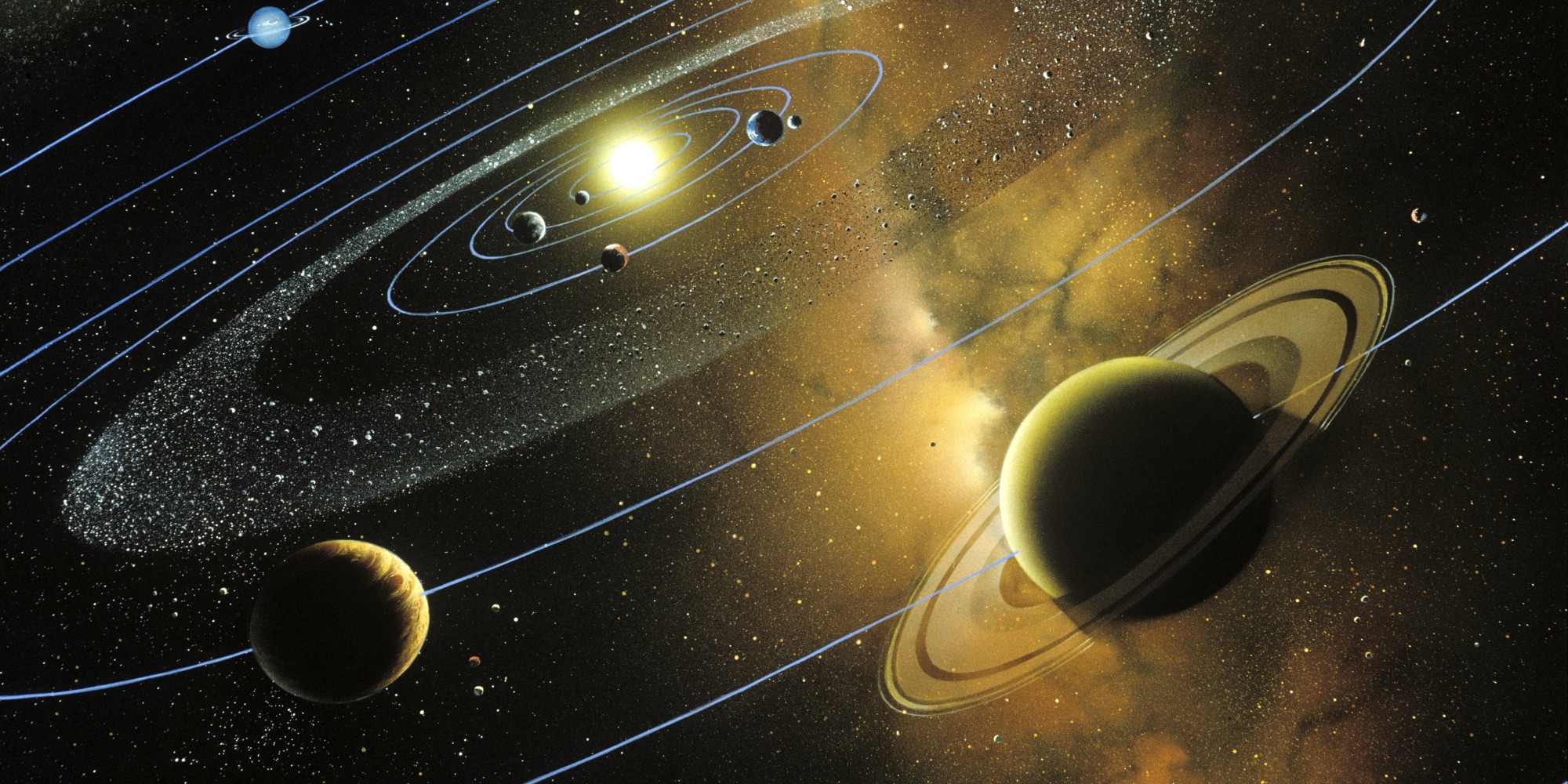 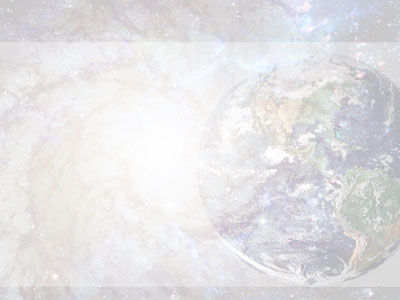 Отклонения тел от движения по эллипсам называются возмущениями
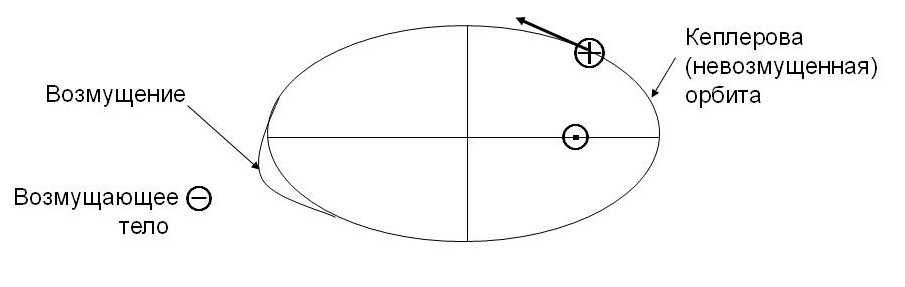 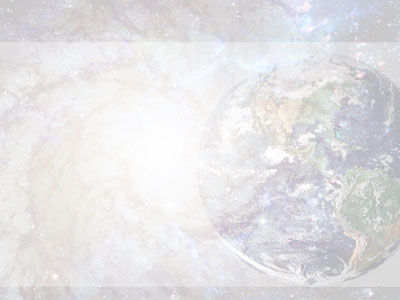 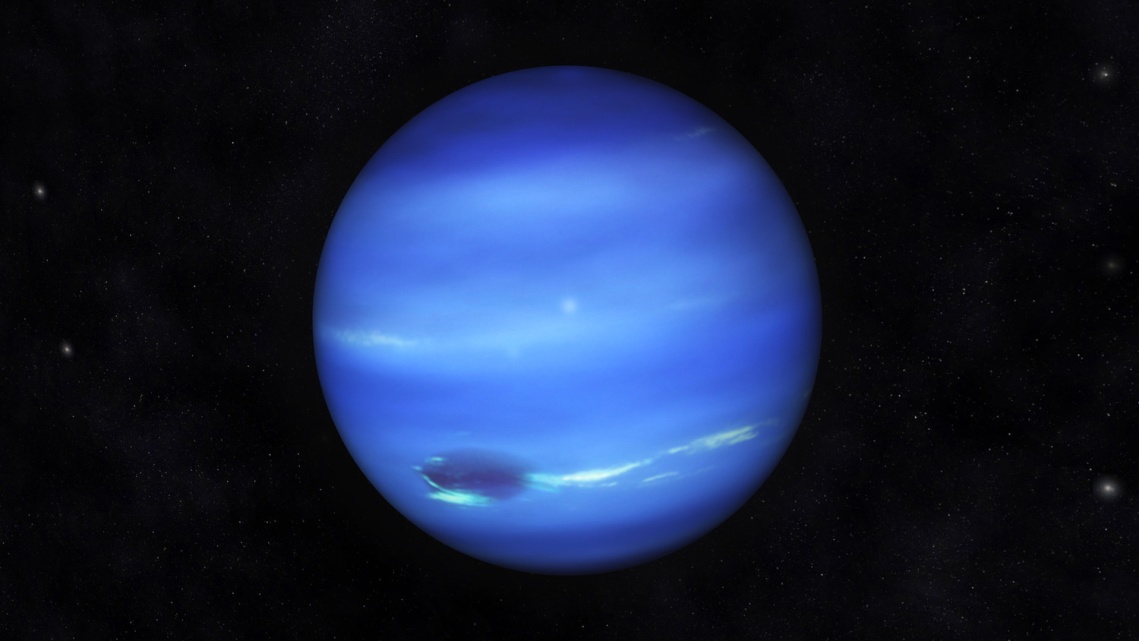 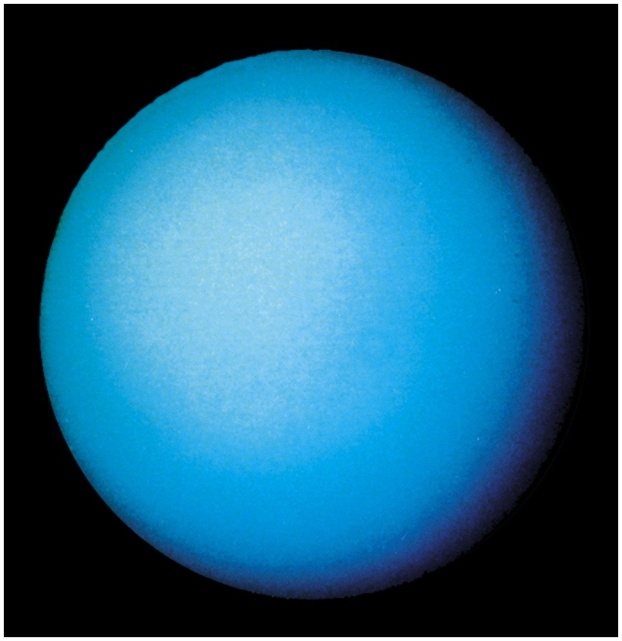 1781 г.
1846 г.
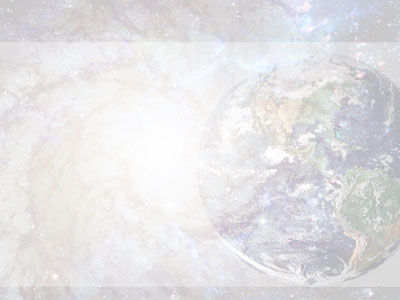 Масса и плотность Земли
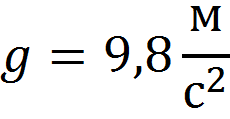 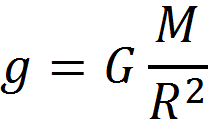 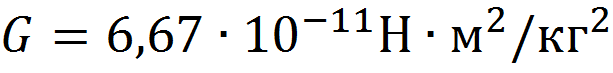 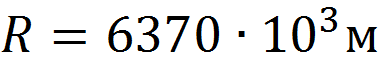 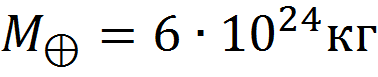 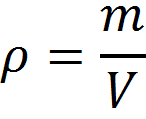 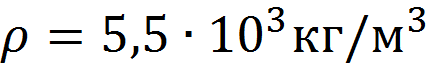 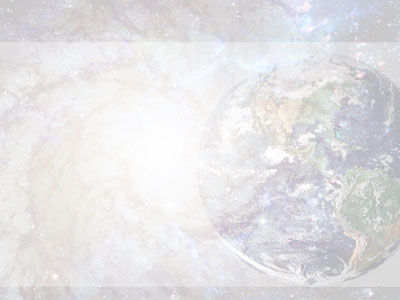 Определение масс небесных тел
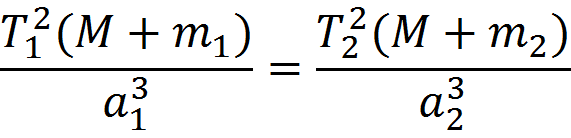 M – масса Солнца; m1 – масса Земли; m2 – масса Луны;
Т1 и а1 – период обращения Земли вокруг Солнца (год) и большая полуось её орбиты;
Т2 и а2 – период обращения Луны вокруг Земли и большая полуось лунной орбиты.
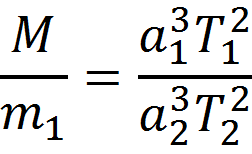 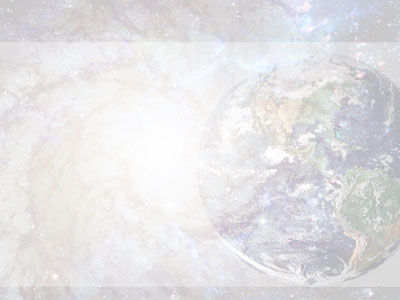 Приливы
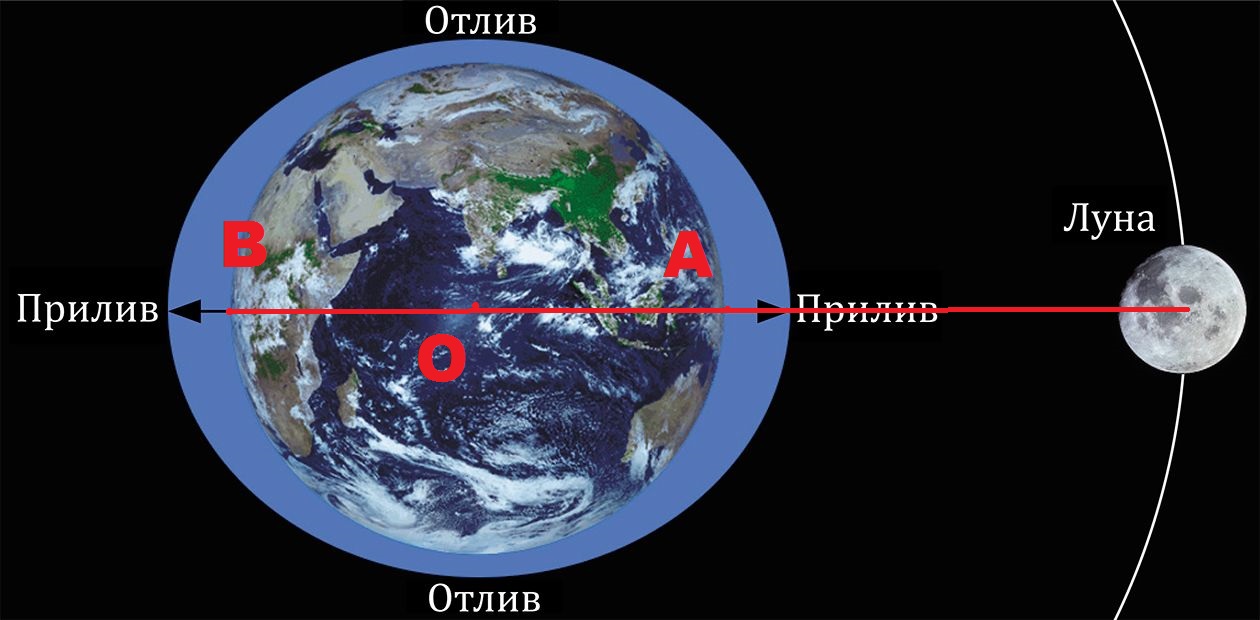 Разность ускорений, вызываемых притяжением другого тела в данной точке и в центре планеты, называется приливным ускорением
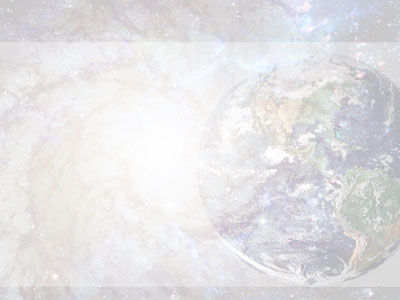 Домашнее задание
§14 (п.1-5), упр.12 (1)